Campus Wellness Center
Dedicated to Promoting Healthy Lifestyles!
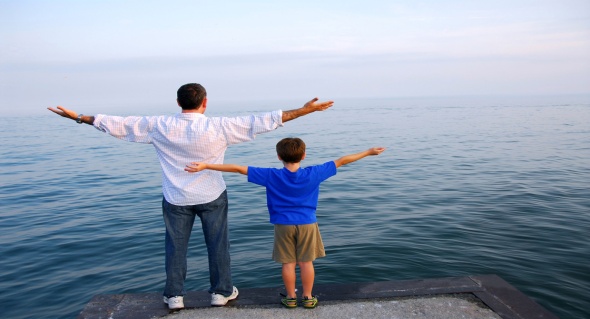 Living Well Lifestyle Program
All personalized for YOU!
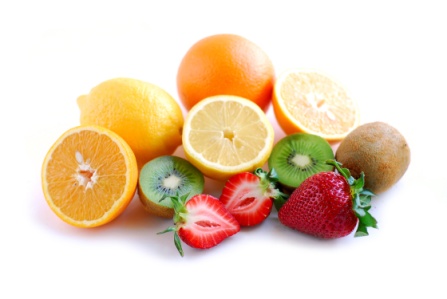 Nutrition Education
USDA Food and Nutrition Service Tools Training
Dietary Guidelines
Food Guide Pyramid
Healthy Eating Index
Patient counseling
Food label education
Food safety lessons
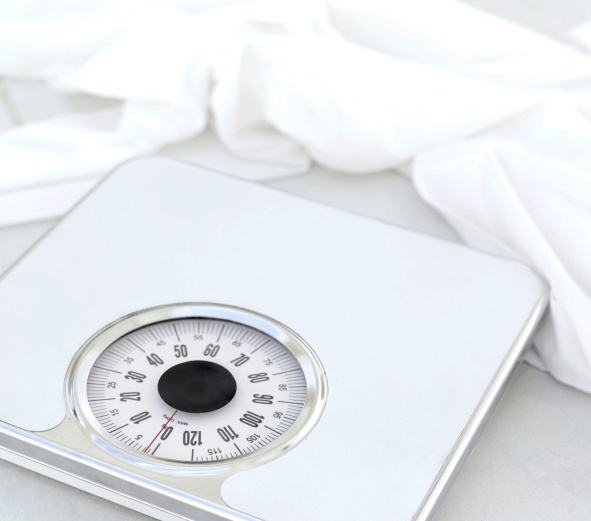 Weight Management Plan
Physician Supervision
Nutrition plan
Reduced calorie diet
Eating log analysis
Exercise physiology
Behavior modification
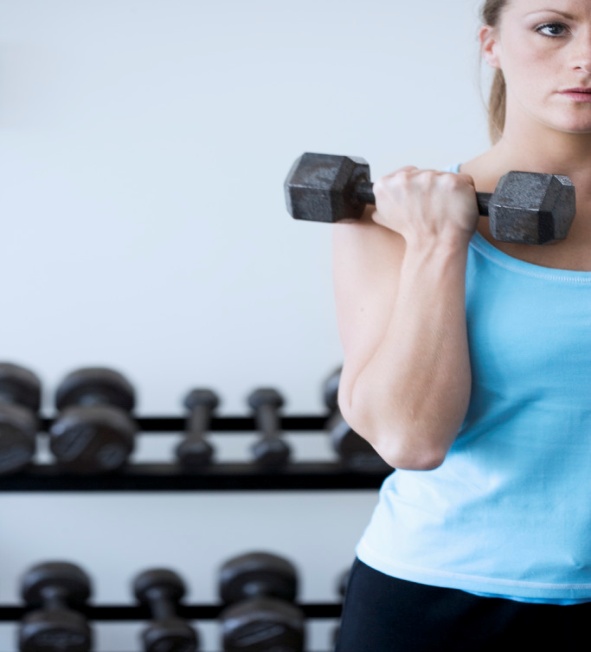 Cardio and Strength Training Programs
Fitness Assessment
Group exercises
Walking program
Personal training
Boot camp
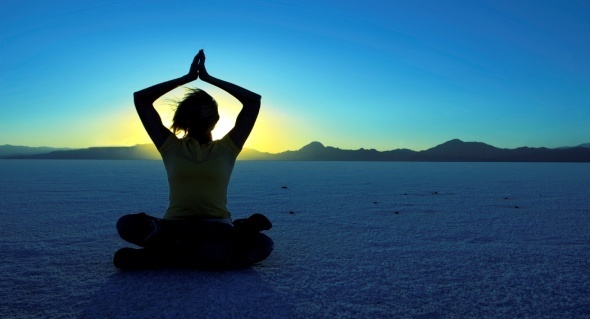 Stress Relief
Relaxation techniques
Meditation and deep breathing exercises
Progressive muscle relaxation
Yoga and Tai chi
Nature hikes
Stretching and strengthening classes
Visit the Center for a healthier YOU!
Call us at 555-8281 to sign up for our programs